« Использование метода проектов в экологическом воспитании дошкольников»
Выполнила:  учитель – дефектолог 
Жолобова Т.В.
Природа является одним из самых эффективных путей развития личности ребенка, развития его самосознания, т.к. ее  объекты  привлекая дошкольников, прежде всего красотой, яркостью красок, разнообразием является источником первых конкретных знаний и радостных переживаний, часто запоминающихся на всю жизнь.    Экологическое  воспитание способствует  формированию таких качеств ребенка, как самодостаточность, активность, способность к адекватному оцениванию не только собственного поведения и состояния, но и поведения и состояния рядом находящихся, но самым важным, на наш взгляд, является то, что в процессе этой деятельности можно помочь ребенку развивать чувство уверенности в своих силах и сформировать позитивное отношение к своему “Я”.
В нашем детском саду для развития самосознания  воспитанников через экологическое воспитание был выбран  метод проектной деятельности. Основываясь на личностно-ориентированном подходе к обучению и воспитанию, он развивает познавательный интерес, любознательность к различным областям знаний, формирует навыки сотрудничества, практические умения, в данном случае в области экологического воспитания.
Участие в проекте помогло детям почувствовать свою значимость, ощутить себя полноправными участниками образовательного процесса.  У ребят появилась возможность внести свою лепту в общее дело, проявить индивидуальность, завоевать определённое положение в группе.
Проектная деятельность в нашем детском саду стала частью учебного процесса.
В 2011-2012 учебном году были успешно реализованы такие проекты как: «Деревья –наше богатство» , « Птицы на участке детского сада», « Насекомые на участке детского сада»,   « Создание экологического паспорта цветника нашего детского сада».
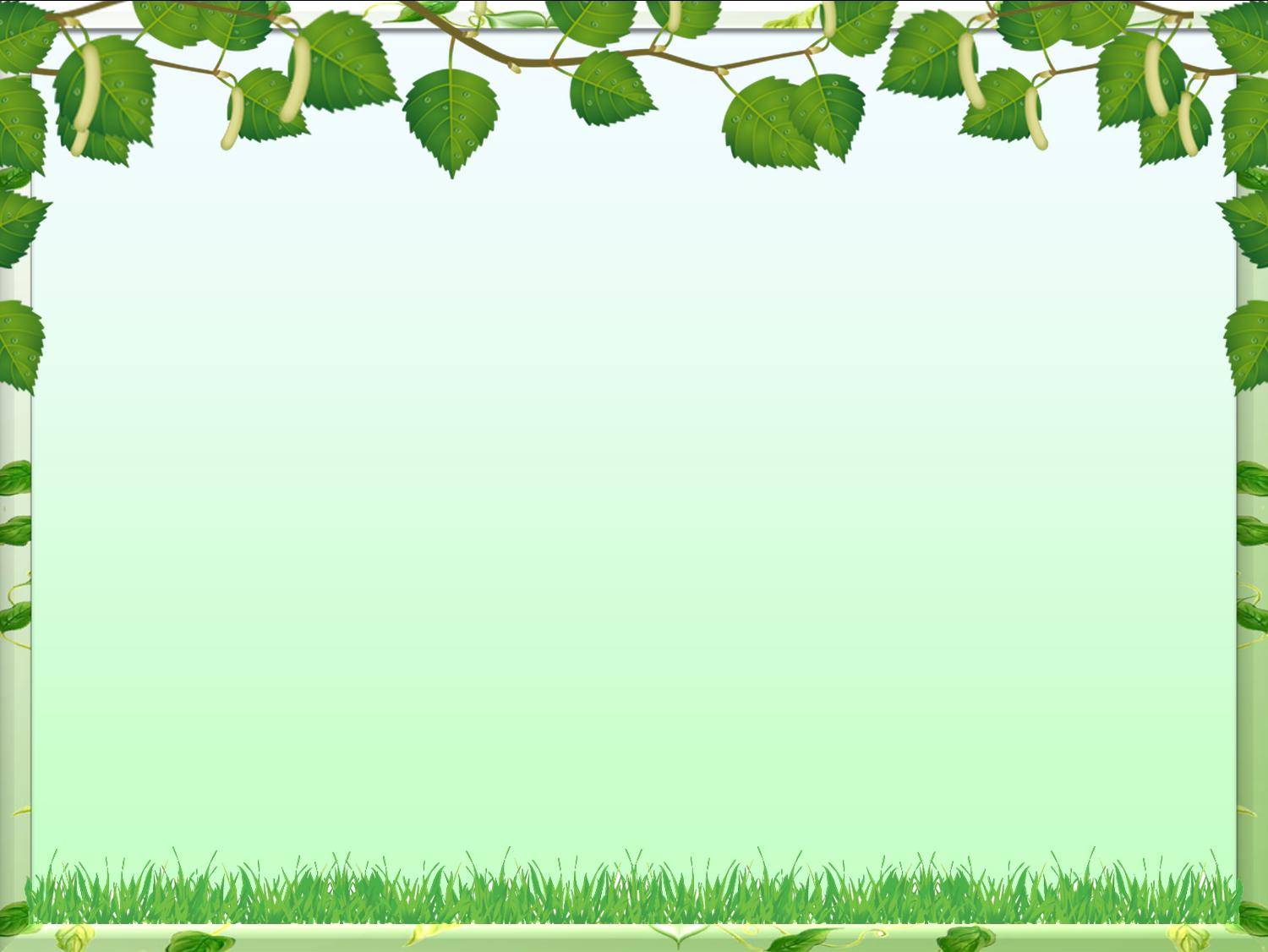 Экологический проект 
             « Наш огород»
Задачи:
Для работы с детьми
1.Развивать познавательно-исследовательскую деятельность детей через:
Наблюдения за ростом растений;
Беседы о значении овощей в жизни человека;
Опытно-экспериментальную деятельность.
2.Воспитывать бережное отношение к растениям.
3.Формировать умение самостоятельно выражать собственное мнение об увиденном и услышанном.
4.Формировать коммуникативные навыки.
Для работы с родителями
1.Заинтересовать родителей в совместной деятельности: воспитатель-родитель-ребенок на подготовительном этапе.
2.Выполнять совместные задания по проекту.
Для педагога
 1.Выстроить стратегию руководства проектом во взаимодействии с родителями, детьми.
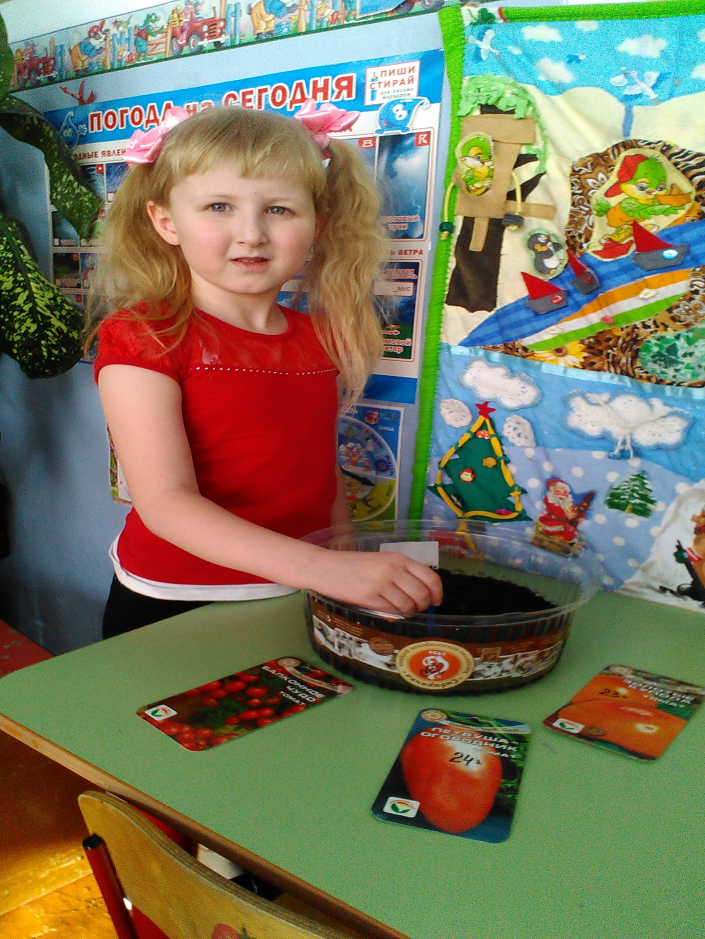 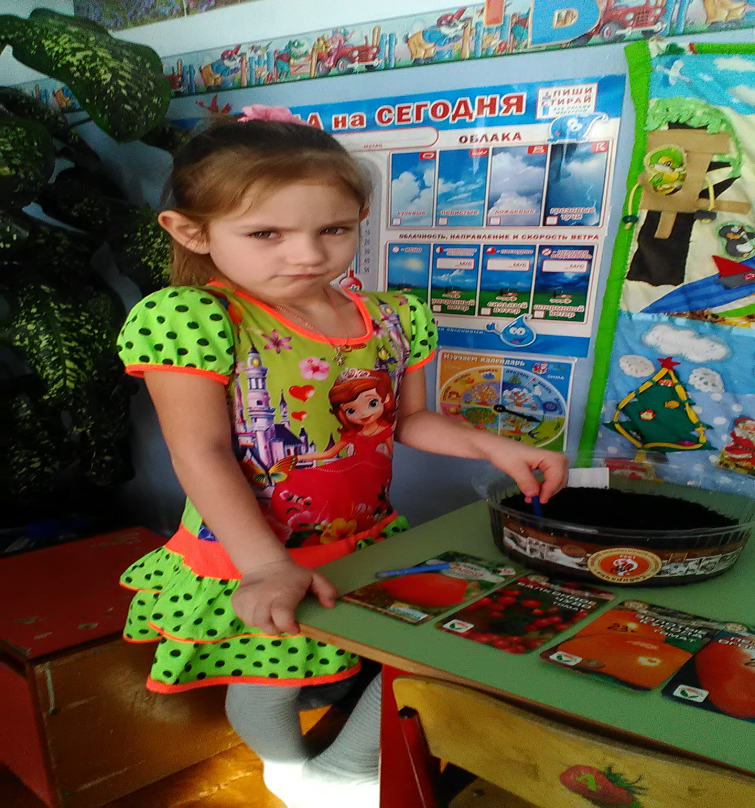 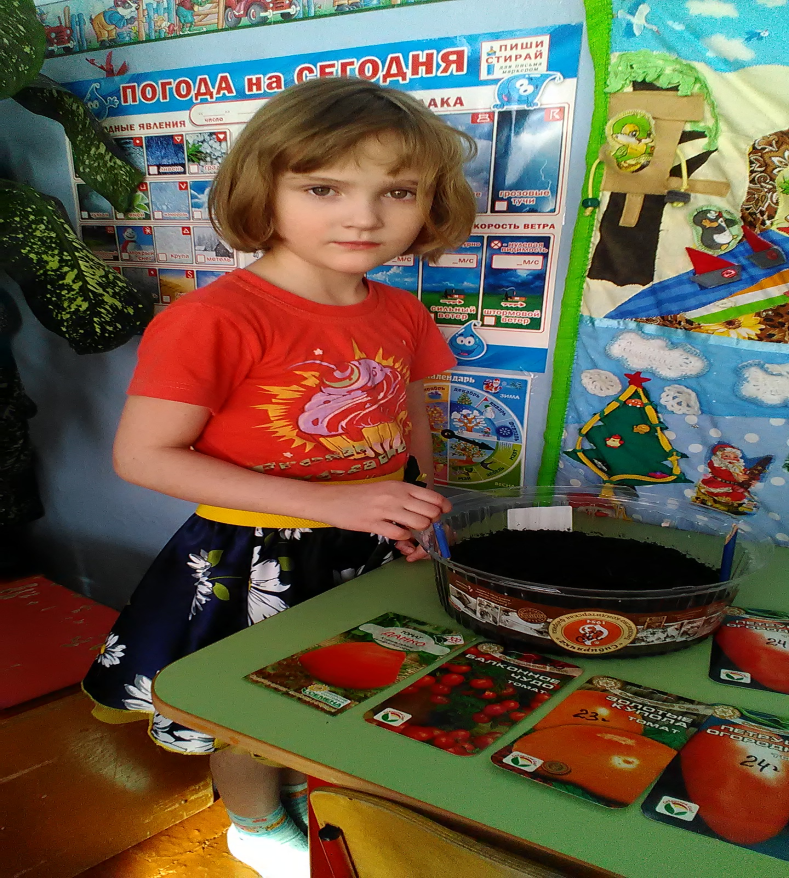 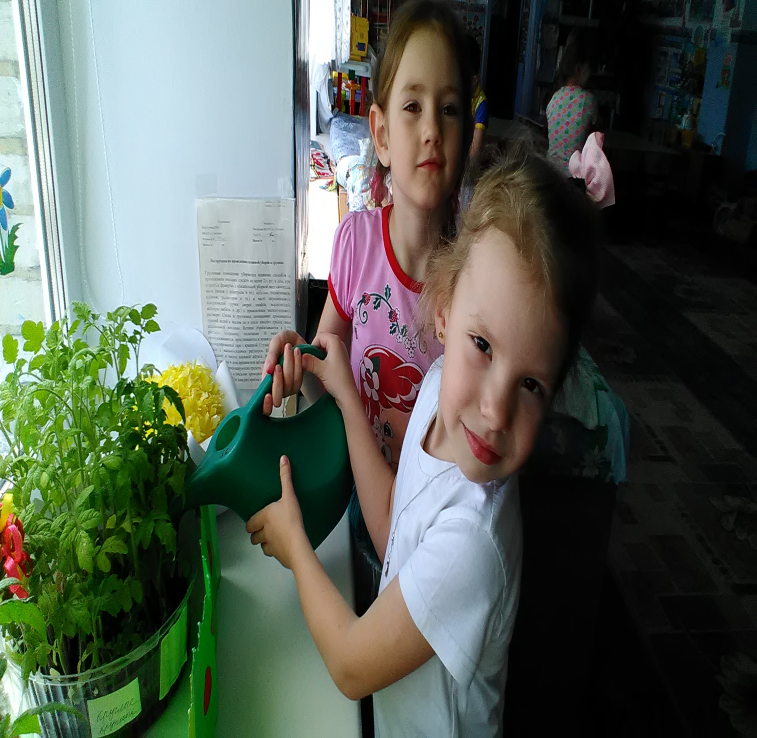 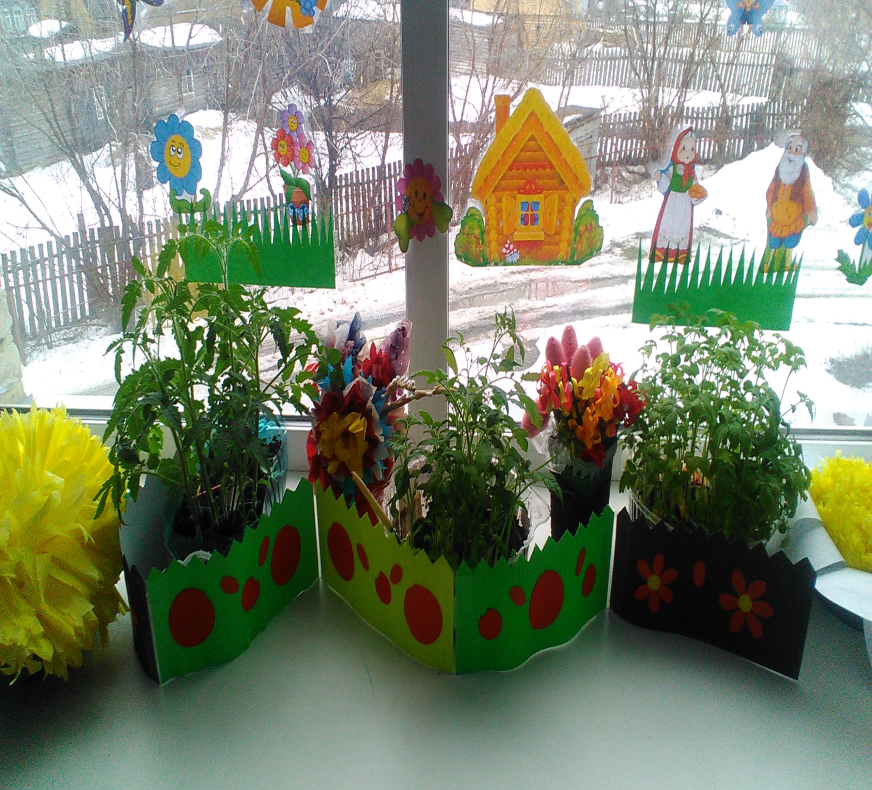 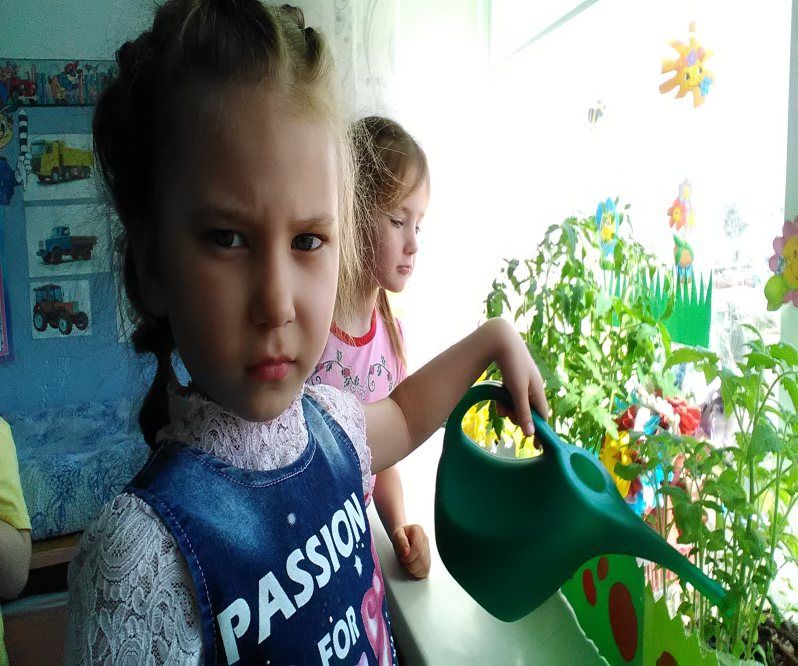 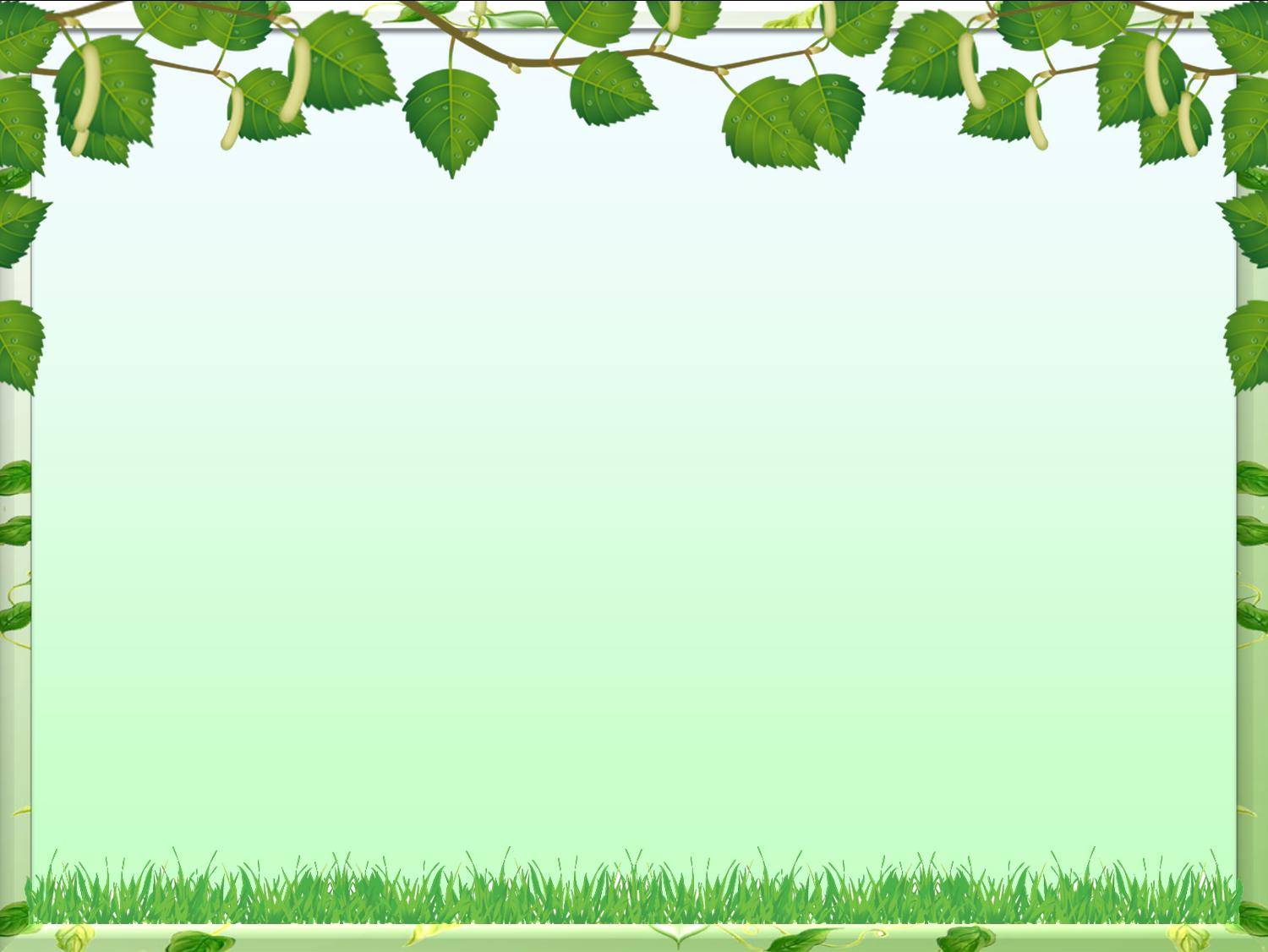 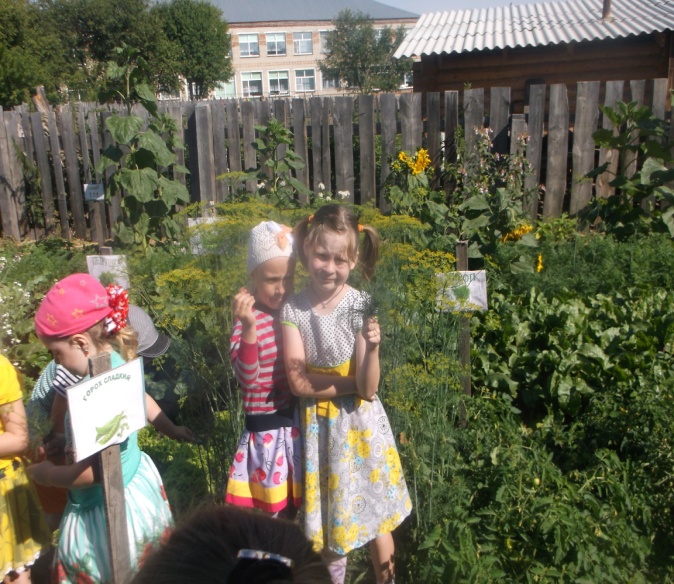 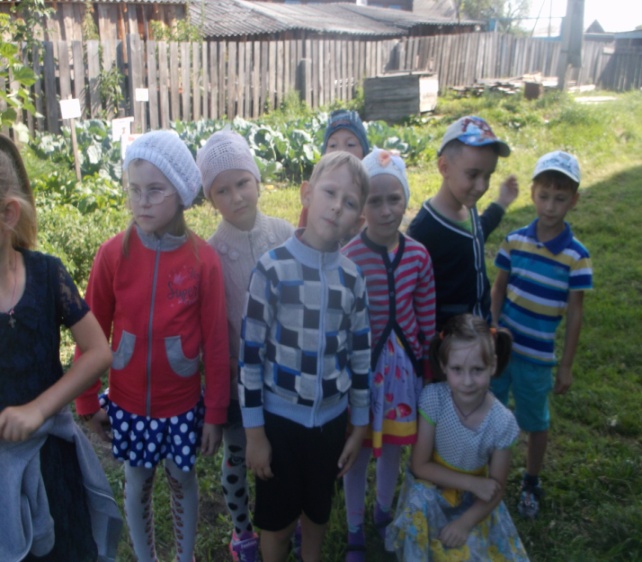 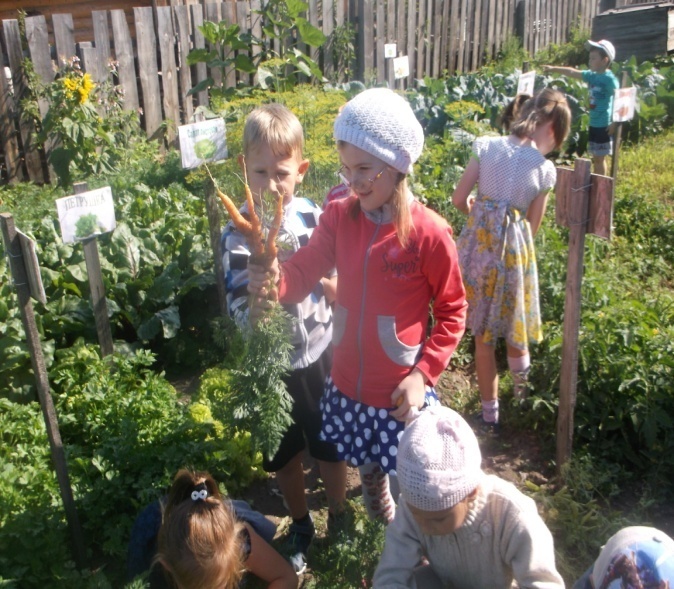 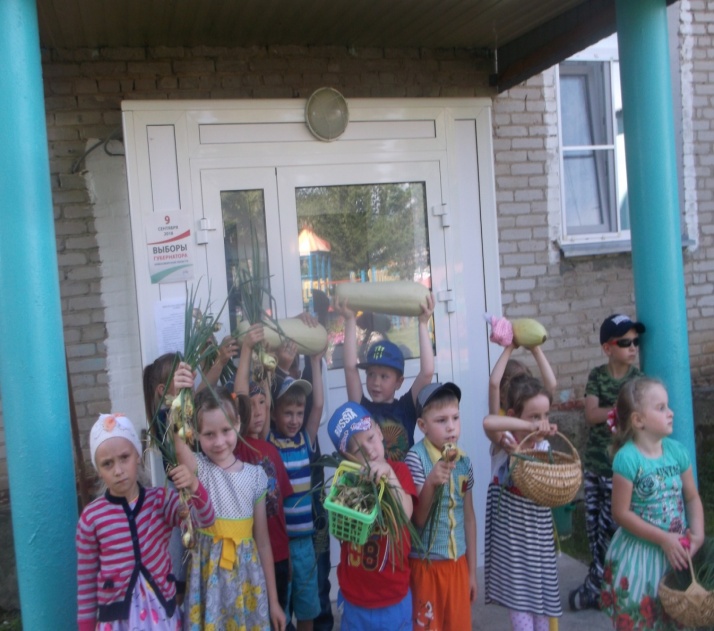 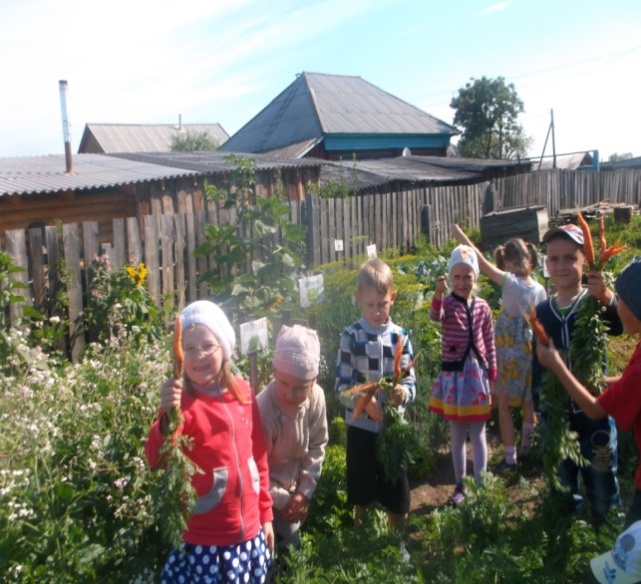 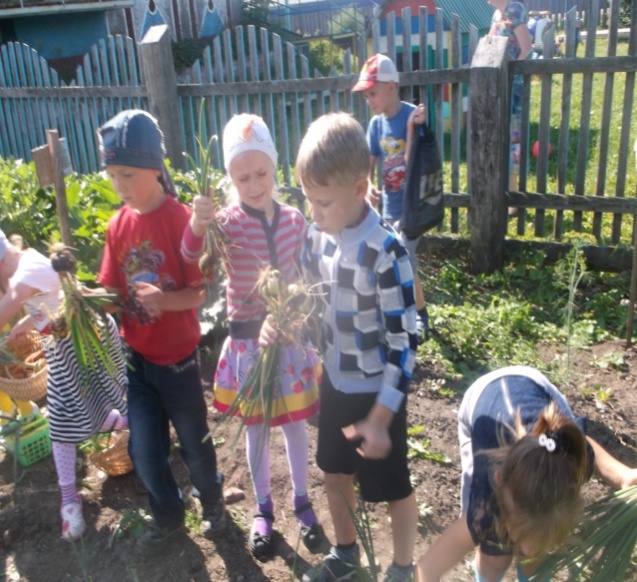 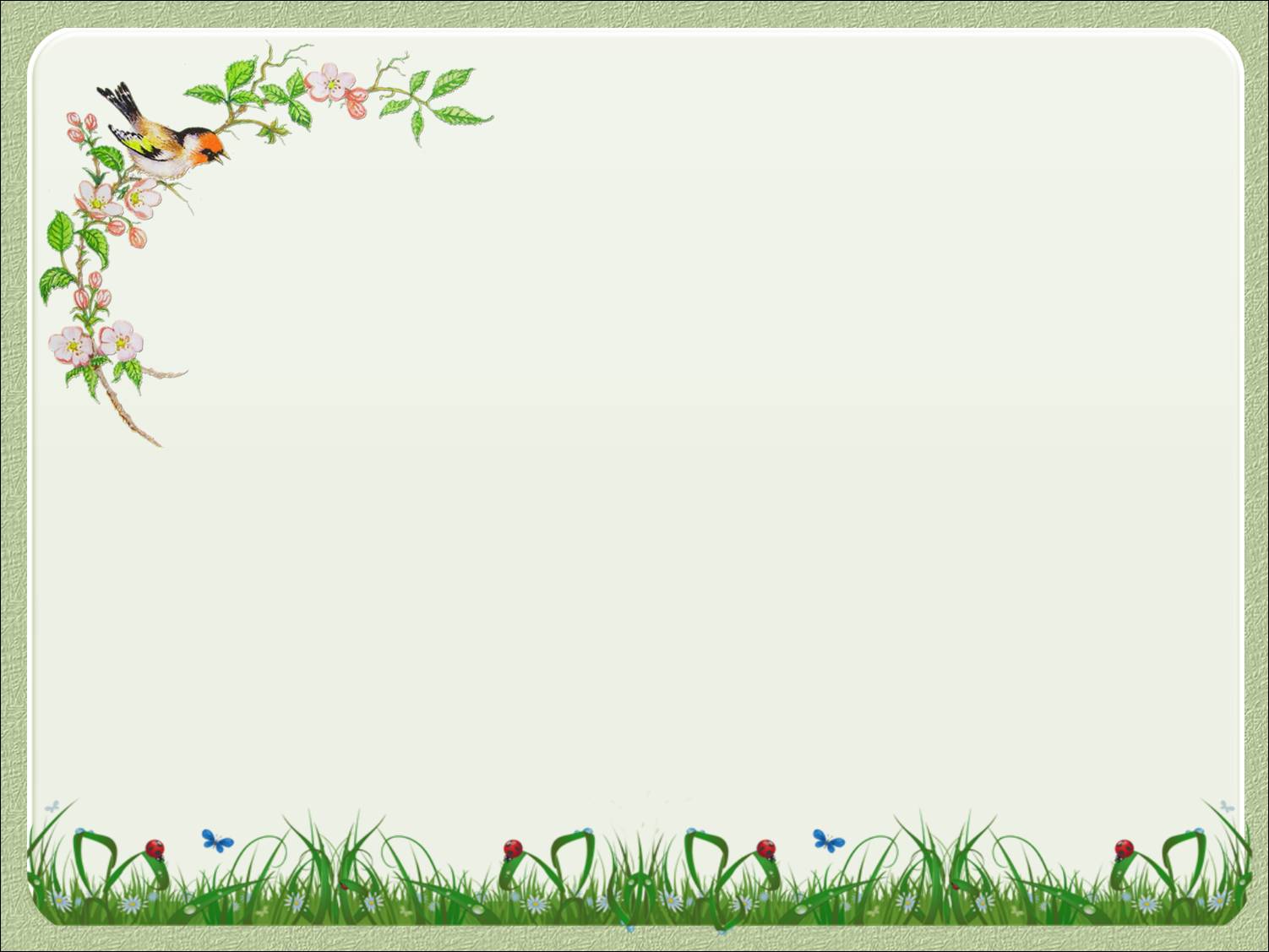 Экологический проект 
                           « Птицы- наши друзья»
Задачи:
 Воспитывать заботливое отношение к птицам, желание помогать в трудных зимних условиях .
 Знакомить с разнообразием мира птиц.
 Формировать представления  о перелётных птицах.
- Развивать представления о роли птиц в жизни человека и окружающей природы, зависимости жизни птиц от смены времён года.
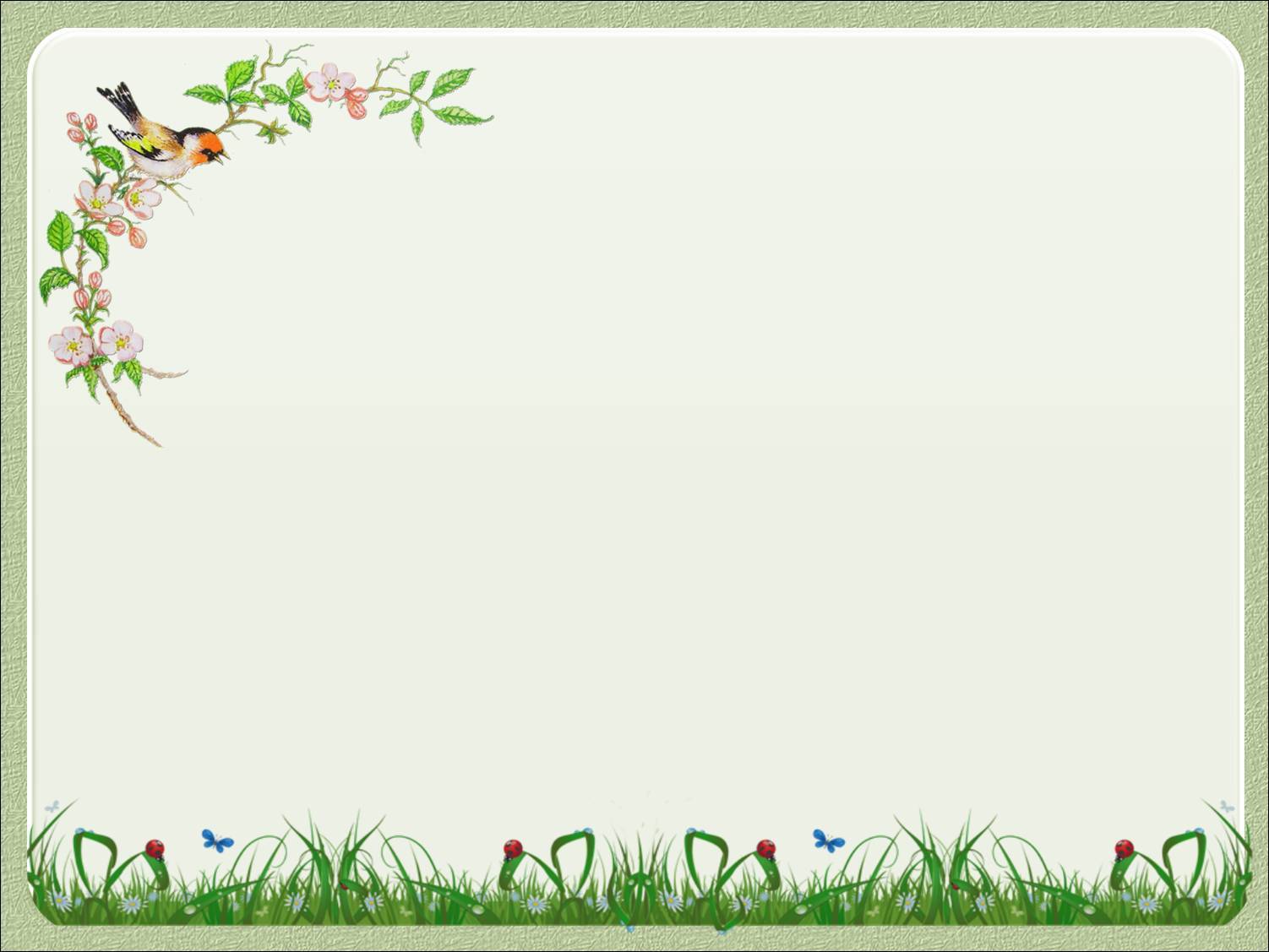 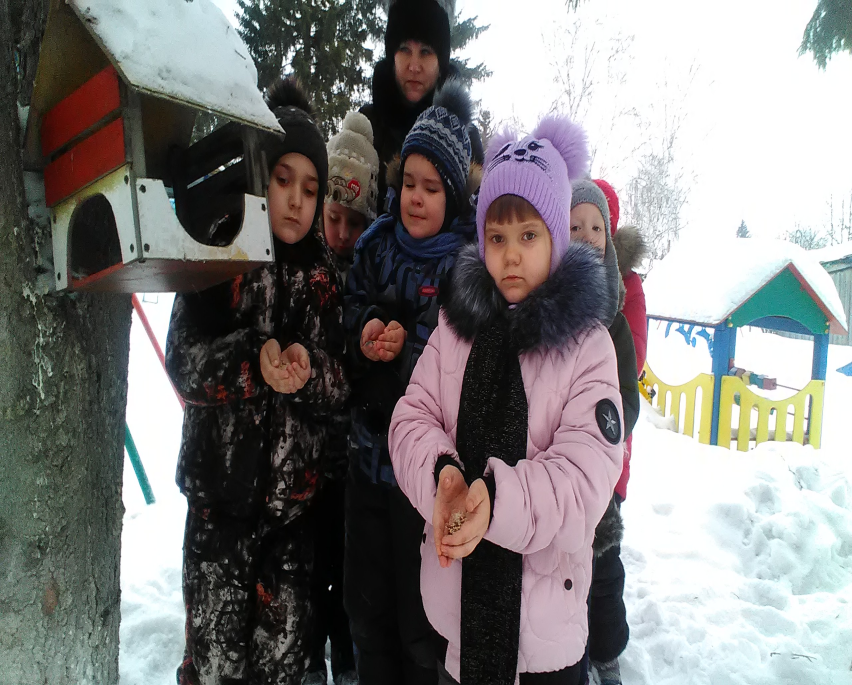 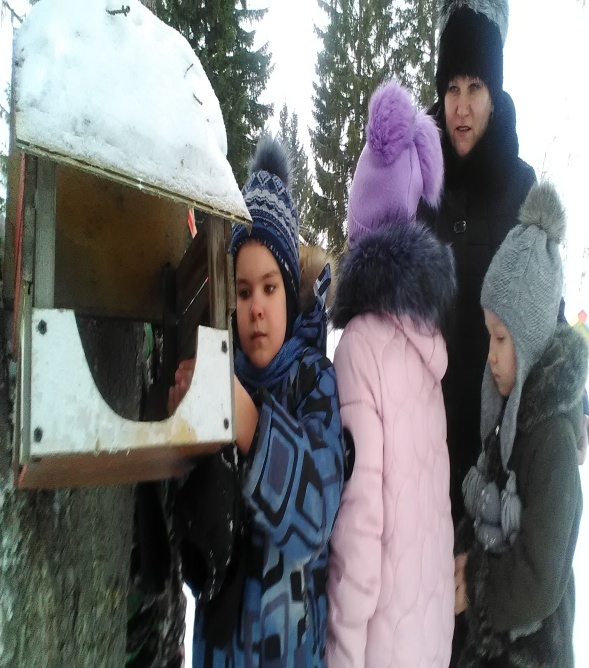 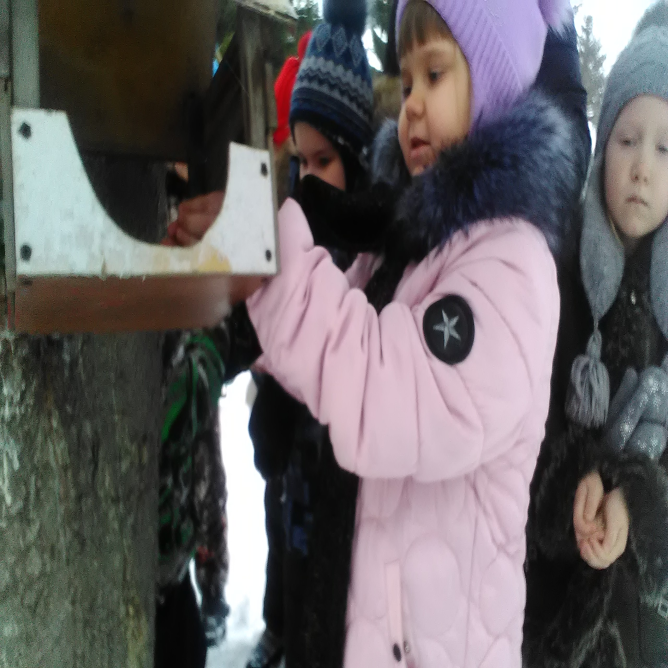 Результаты   диагностики  по экологическому воспитанию, проводимой ежегодно, позволили сделать вывод о том, что   формирование экологических знаний у детей дошкольного возраста посредством проектной деятельности способствовали повышению уровня экологической культуры, активизации словаря дошкольника, развитию у них психических процессов (воображения, памяти, мышления, внимания), нравственных качеств, а также воспитанию бережного отношения к природе.